Your Medicaid Health Care: Understanding the Changes and Available Support
If you experience technical difficulties during the WebEx session,please dial: 1-866-779-3239
Please note that this webinar is being recorded
Live closed captioning is available
Time permitting, we will be holding a Q&A session at the conclusion of today’s presentation.
You may ask an online question at any time throughout the presentation, using the Q&A text box
Q&A Text Box is located on the lower right hand side of the screen
Simply type in your question and click send
Make sure the “Send To” criteria is set to “ALL PANELISTS”
The recording and presentation will be available at the below website:
For more information on Medicaid Transformation, please visit:
https://www.ncdhhs.gov/assistance/medicaid-transformation
Your Medicaid Health Care: Understanding the Changes and Available Support
August 20, 2019

Updated September 24, 2019
Overview of Materials
Medicaid Changes in North Carolina
Understanding How the Medicaid Changes Impact You
Special Eligibility Scenarios
What To Do Next
Appendix
3
Medicaid Changes in North Carolina
4
Medicaid changes put YOU at the center of care
Physical Health
Intellectual/ Developmental Disabilities
Leadership voiceover:

So, what does this mean for you?

Consumer are at the very center of the transformation goal, that care will be coordinated, etc.

Dave will likely have thoughts on what he’d like to discuss here
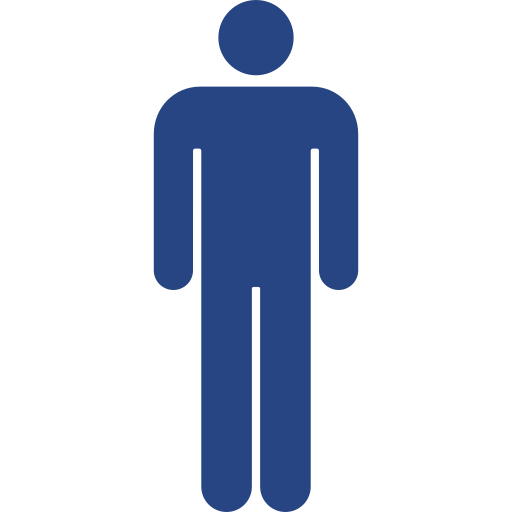 Long Term Services & Supports
Pharmacy
Behavioral Health
Unmet Needs
(housing, food, transportation, violence and stress)
5
There is a lot of information out there…
PHP? 
Health Plan?
Enrollment Broker?
NC Medicaid Direct?
Regions?
Leadership voiceover:

There is a lot of information out there on Medicaid changes… and it can be confusing.

This presentation might not answer every question you have. But we hope it will point you in the right direction, so that you will know who to ask for help.
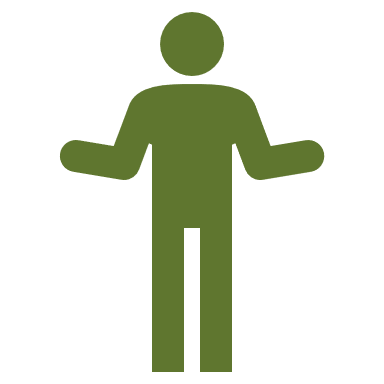 LME/MCO?
BH I/DD Tailored Plan?
Managed Care?
Excluded?
Exempt?
Care Management?
6
Leadership voiceover 
(pt. 2):

Another way is through “NC Medicaid Direct.” This is just a new name for our current Medicaid program. If you have Medicaid now, you have NC Medicaid Direct.

NC Medicaid Direct has all of the health care services available in the NC Medicaid  Managed Care Health Plans, but sometimes, you’ll get physical health and BH services in different ways. NC Medicaid Direct also has some special services for people with an I/DD, TBI, MI, or SUD provided by LME-MCOs.

We want to reassure you that every person who is eligible to get Medicaid will still get Medicaid. The way you get it doesn’t affect that.
Leadership voiceover 
(pt. 1):

There will be two ways to get Medicaid health care.

One way is through “NC Medicaid Managed Care” health plans. This is our new way to get Medicaid. 

Most – but not all – people will get care through “health plans.” There are a lot of different names for health plans. But what is important for you to know is that you will get most of your health care services – doctors visits, medicines, almost everything – from one plan.
There will be two (2) ways to get Medicaid
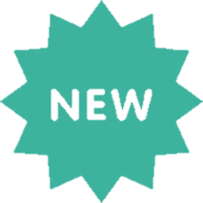 Most people soon will get their Medicaid health care through a health plan
Every person who is eligible to get Medicaid will still get Medicaid
7
*Current health plans are also known as “Standard Plans” or “prepaid health plans (PHPs).” In 2021, BH I/DD Tailored Plans will be added.
There’s an Enrollment Broker to help you navigate these changes
Talking points:
Before diving into specifics, we want to make sure you are aware of all the resources available to help with questions. We will come back to these but want to mention them upfront too
Talking points:
You can choose a plan without calling the enrollment broker. But they are here to help if you want it
You’ll see the contact information several times in this presentation
Enrollment Services Website
Many Convenient Ways to Contact
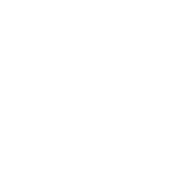 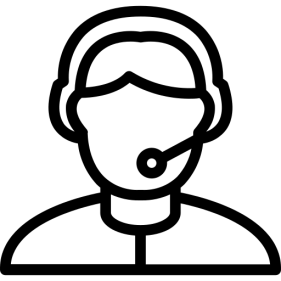 Trained specialists to help you make the right choice
Mobile App
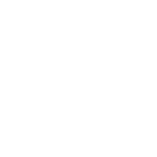 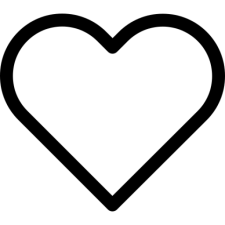 Compassionate and understanding
Web Chat
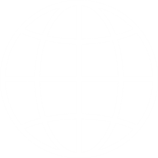 Mail/Fax
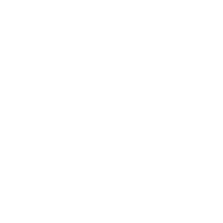 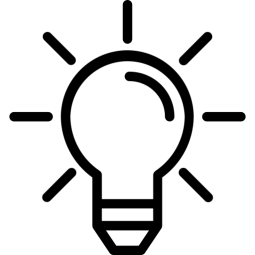 Enrollment Specialist
Makes health information easy to understand
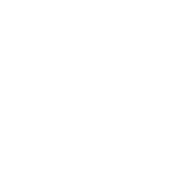 TTY
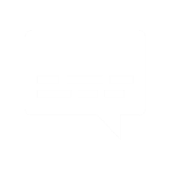 Help is FREE
8
Understanding How the Medicaid Changes Impact You
9
Leadership voiceover
(pt. 2)

Depending on what your letter says, you might not need to do anything you see on this page. Some people will stay in NC Medicaid Direct (what you have now) and some people will enroll in Health Plans over the next year.
Leadership voiceover
(pt. 1)


In June, letters were sent to many people who receive Medicaid health care to let them know about these changes. Your letter has information specific to you and your family about what the changes mean for you.

Some of your friends or neighbors might have received different letters. That’s okay! We are going to explain each type of letter today.
You may have recently received a letter from Medicaid
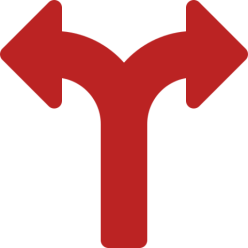 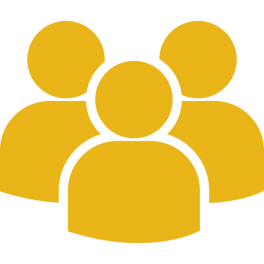 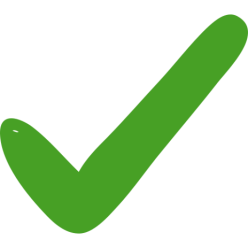 MIXED HOUSEHOLD
OPTION TO ENROLL
ENROLL
10
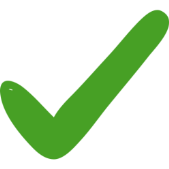 ENROLL: If you received this letter…
“Must Choose a Health Plan (Mandatory)”
You need to enroll in a health plan 
by December 13
Talking Points:

#2 – There are a few things to think about when you are choosing a health plan.

For example,  if you already have a doctor that you want to continue seeing, you should pick a plan that works with your doctor.
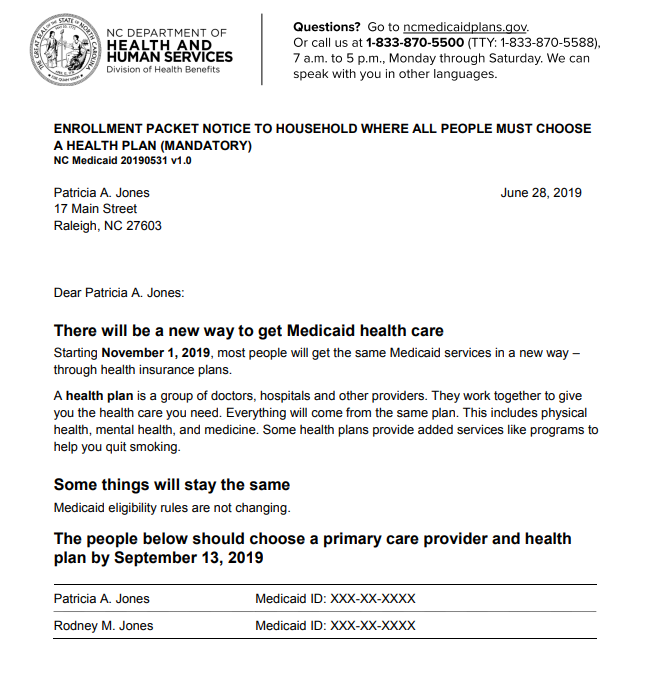 1
Choose a Primary Care Provider (PCP) – this is your main doctor or clinic.
Choose a Health Plan – each plan provides the same types of services but not all doctors work with each plan. Pick the plan that is best for you.
NOTE: Some people received a letter saying the enrollment deadline is September. This deadline has been extended to DECEMBER 13.
2
Call the Enrollment Broker if you need help or want to learn more about your options.
3
11
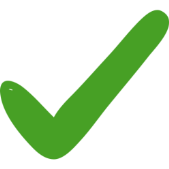 If you received a “mandatory” letter, choose a health plan by December 13
Regardless of when enrollment began, everyone with a “mandatory” letter must choose a health plan by December 13.
Alleghany
Northampton
Gates
Ashe
Currituck
Surry
Warren
Stokes
Rockingham
Vance
Person
Caswell
Camden
Hertford
Granville
Halifax
Open enrollment began in July
Pasquotank
Watauga
Wilkes
Yadkin
Perquimans
Forsyth
Avery
Franklin
Bertie
Guilford
Chowan
Mitchell
Alamance
Orange
Durham
Alex-
ander
Caldwell
Yancey
Nash
Davie
Madison
Wash-
ington
Edgecombe
Tyrrell
Dare
Iredell
Martin
Davidson
Wake
Randolph
Burke
Buncombe
McDowell
Chatham
Wilson
Catawba
Rowan
Haywood
Pitt
Swain
Beaufort
Johnston
Hyde
Lincoln
Rutherford
Greene
Cabarrus
Graham
Henderson
Lee
Mont-
gomery
Wayne
Jackson
Harnett
Stanly
Polk
Tran-
sylvania
Moore
Craven
Gaston
Cherokee
Lenoir
Macon
Cleveland
Mecklenburg
Clay
Pamlico
Rich-
mond
Hoke
Sampson
Jones
Cumberland
Union
Anson
Duplin
Scot-
land
Carteret
Onslow
Robeson
Bladen
Pender
Columbus
NewHanover
Brunswick
Open enrollment begins in October
12
What if I do not choose a health plan?
If you are required to choose a health plan (“mandatory”) …
Medicaid will choose a plan & PCP for you if you don’t choose by December 13, 2019
13
Talking Points:

If you are in this category, you do not need to do anything and will continue getting Medicaid the same way you do today.

You can move to a health plan if you want to. But remember – there are SOME services for behavioral health, I/DD, and TBI that are only available in NC Medicaid Direct via LME-MCOs, not a health plan.

If you aren’t sure about what to do, the best thing to do is to call the enrollment broker. They can help you understand your options.
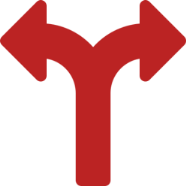 OPTION TO ENROLL: If you got this letter…
You do not need to do anything
“May choose a health plan or stay in NC Medicaid Direct”
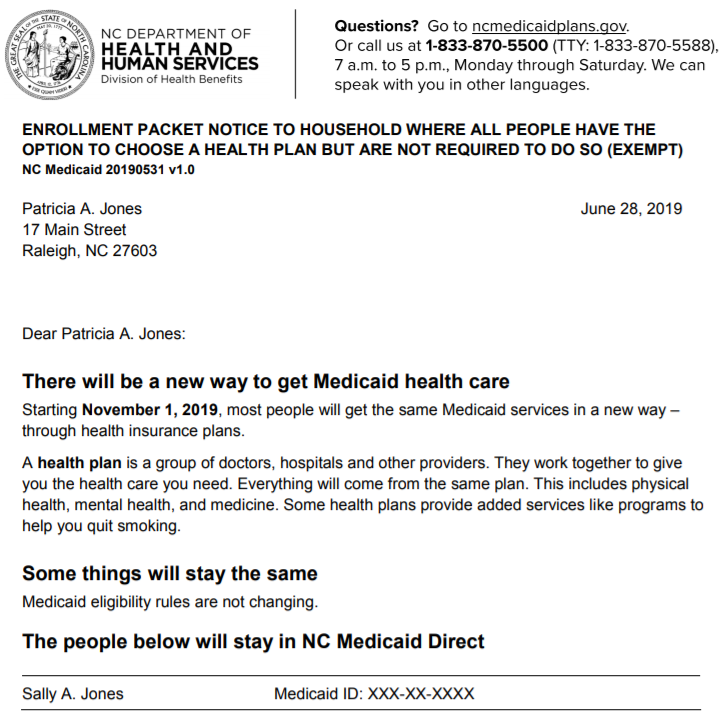 1
You are NOT required to do anything and you will get Medicaid the same way you do today.
But, you have the option if you want to move to a health plan.*
2
NOTE: You do not need to choose a health plan.
However, you have the option to choose one – this deadline to has been extended to DECEMBER 13.
Call the Enrollment Broker if you need help or want to learn more about your options.
3
*Reminder:
Some services for I/DD, TBI, serious mental illness and severe substance use disorders are only available if you stay in NC Medicaid Direct
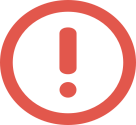 14
What if I do not choose a health plan?
If you are not required to choose a health plan (“optional”)…
Nothing happens. 
You will continue receiving services the same way that you do now.
15
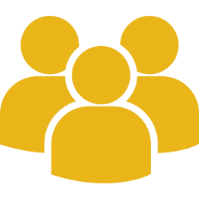 MIXED HOUSEHOLD: If you got this letter…
Only some people in your home need to choose a health plan
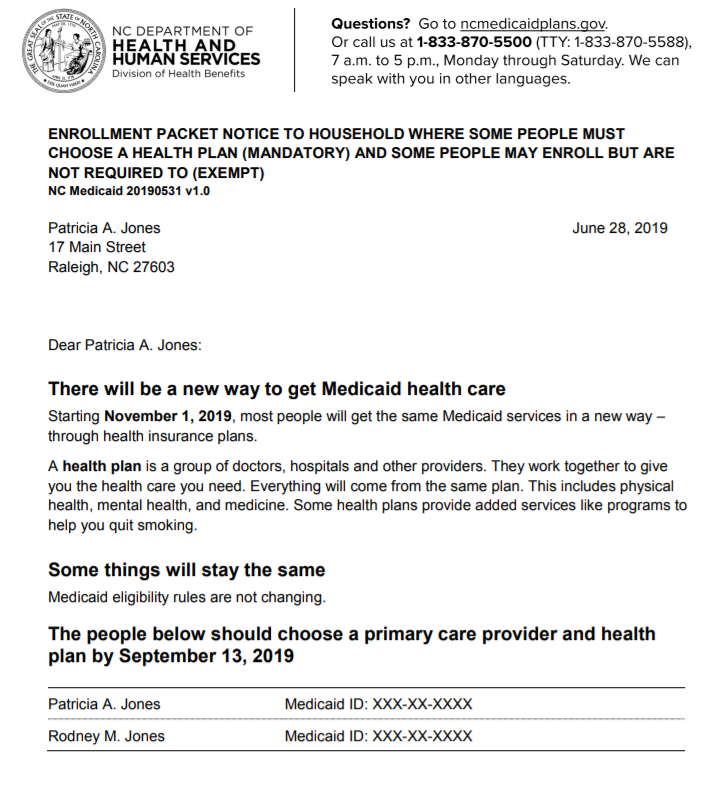 Voiceover:

If you want to keep your current doctor – also known as a primary care provider or  “PCP” – you should check to make sure that the doctor works with the plan you want to enroll in. Remember – not all doctors work with every plan. If you choose a health plan that your doctor doesn’t work with, you will need to choose a new PCP so check to make sure your current doctor works with your health plan
Choose a Primary Care Provider (PCP) – this is your main doctor or clinic.
1
NOTE: Only some people in your home need to choose a health plan.
The deadline to choose a plan has been extended to DECEMBER 13.
2
Choose a Health Plan – each plan provides the same types of services but not all doctors work with each plan. Pick plan that is best for you.
Call the Enrollment Broker if you need help or want to learn more about your options.
3
NOTE: Each person who is enrolling can choose his/her own PCP and health plan
16
Reminder: What if I do not choose a health plan?
If you are required to choose a health plan (“mandatory”) …
If you are not required to choose a health plan (“optional”) …
Medicaid will choose a plan & PCP for you if you don’t choose by December 13, 2019
Nothing happens. 
You will continue receiving services the same way that you do now.
17
What should I do if I think I got the wrong letter?
Reminder: 
Some services for people with an I/DD, serious mental illness, traumatic brain injury, or severe substance use disorder are only available in NC Medicaid Direct through LME/MCOs*
If you got a letter telling you to choose a health plan but think you should stay in NC Medicaid Direct:
Call the enrollment broker, and
Ask for this form:
Request to Stay in NC Medicaid Direct & 
LME-MCO: Beneficiary Form
Call the Enrollment Broker
1-833-870-5500
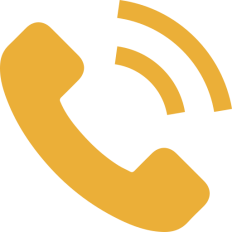 18
*Full list of these services available in the Appendix.
What if I do not get a letter?
Some people will not get letters.
Some people will not have the option to choose a health plan.
These people are either in a special group or need services that are only provided by NC Medicaid Direct and through LME/MCOs.
For example, someone who has Medicaid and Medicare cannot choose a health plan or PCP and will not receive a letter.
If you have questions about whether you are getting a letter, call the Enrollment Broker for help
Call the Enrollment Broker
1-833-870-5500
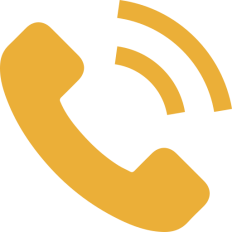 19
Special Eligibility Scenarios
20
What if I…
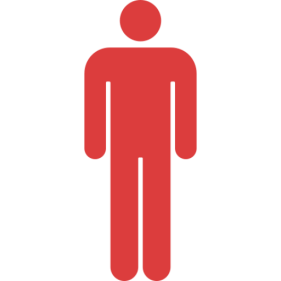 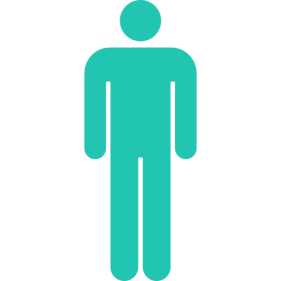 Receive CAP/DA, CAP/C, or PACE…
Receive Medicaid and Medicare…
Voiceover:

For almost all of these scenarios, if you got a letter telling you that you are required to enroll in a health plan, you should alert the enrollment broker
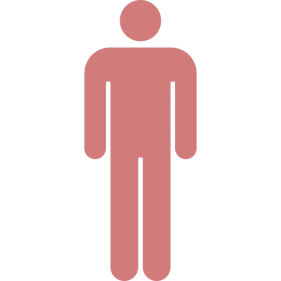 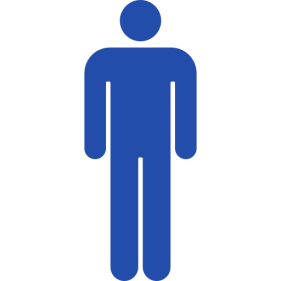 Am in a nursing facility…
Receive the TBI or Innovations Waiver…
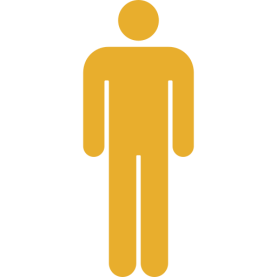 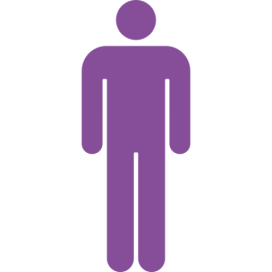 Have a “deductible” or “spend down”…
Am in TCLI or live in a State IDD Center or ICF…
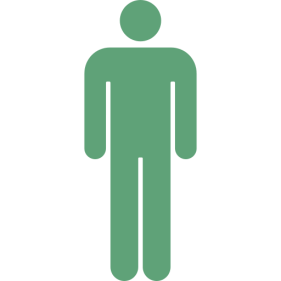 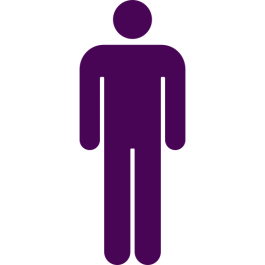 Get services from a LME/MCO…
Am in foster care…
21
If I have Medicaid and Medicare…
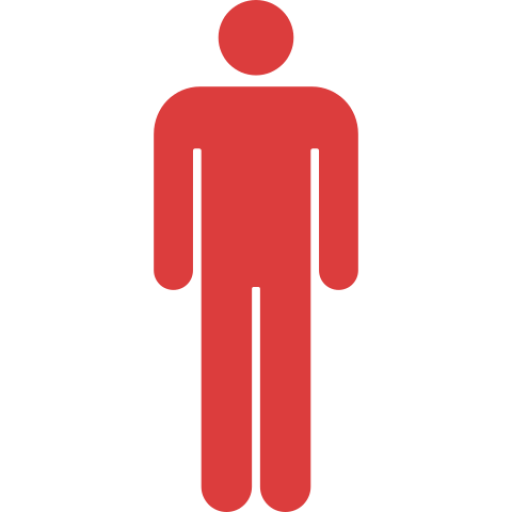 Voiceover:

If you got a mandatory letter, then you need to alert the Enrollment Broker
You are staying in NC Medicaid Direct and will have no changes to your Medicaid health care
You do not need to do anything.
22
If I am in a nursing facility…
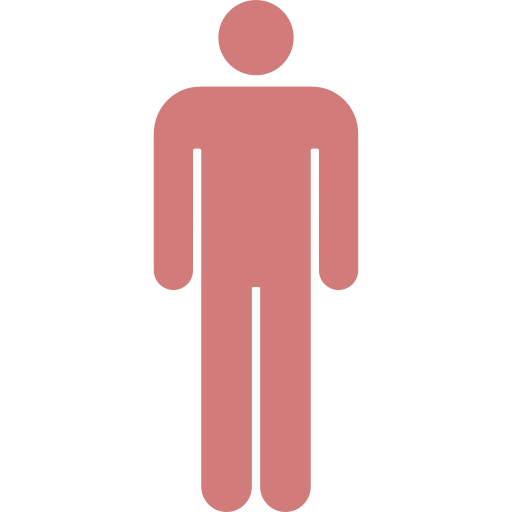 You do not need
 to do anything
You have lived in a nursing home for more than 90 days
You are most likely staying in NC Medicaid Direct and will have no changes to your Medicaid health care
You do not have Medicare
You have lived in a nursing home for less than 90 days
You are most likely enrolling in a health plan
You will enroll 
               in a health plan
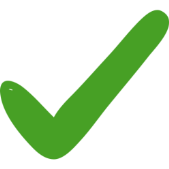 23
If I have a “deductible” or “spend down”…
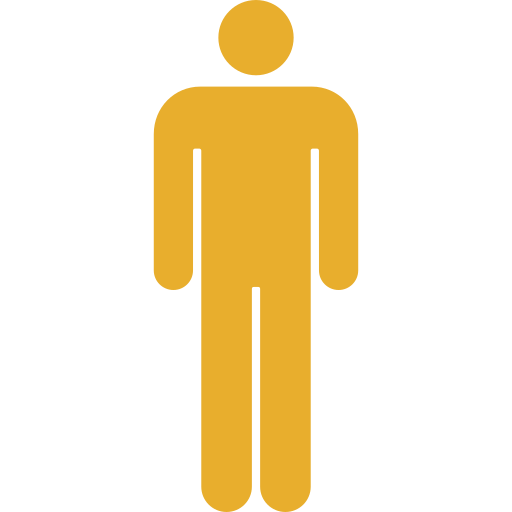 You are staying in NC Medicaid Direct and will have no changes to your Medicaid health care
You do not need to do anything.
24
If I am in foster care…
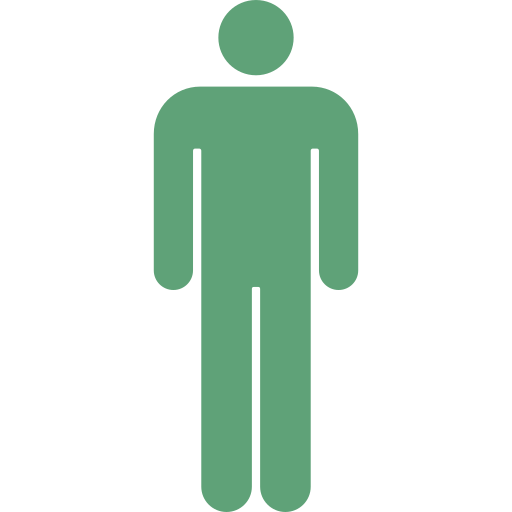 This includes youth in foster care, former foster youth in adoptive placements, and former foster youth up to age 26
You are staying in NC Medicaid Direct and will have no changes to your Medicaid health care
You do not need to do anything.
25
If I receive CAP/DA, CAP/C, or PACE services…
Talking Points:

If you have requested services but are waiting to receive CAP/DA, you will need to choose a plan
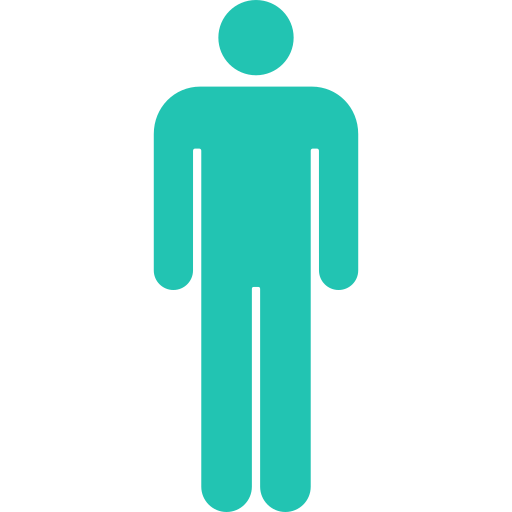 If you currently receive CAP/DA and CAP/C waiver services, you will not choose a health plan
There will be no changes to your waiver services
PACE members will not choose a heath plan
You are staying in NC Medicaid Direct and will have no changes to your Medicaid health care
You do not need to do anything.
26
If I receive Innovations or TBI waiver services…
Talking points:

If you are have requested Innovations or TBI waiver services but are waiting receive them, you do not need to do anything. However, you have the choice to move to a health plan if you want to and will not lose your spot on the waiver waitlist.
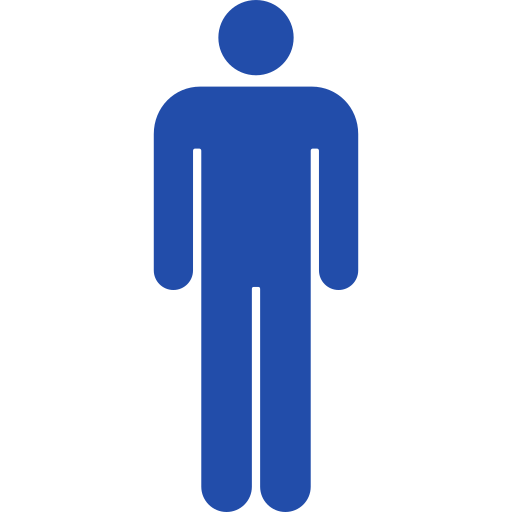 If you receive Innovations or TBI waiver services, you will not choose a health plan
There will be no changes to your waiver services
You are staying in NC Medicaid Direct and will have no changes to your Medicaid health care
You do not need to do anything.
27
If I am in TCLI or live in a State IDD or ICF…
Transitions to Community Living (TCLI) participants and State IDD or intermediate care facility (ICF) residents will not choose a health plan
It does not matter what other services you receive, you will not choose a health plan
You are staying in NC Medicaid Direct and will have no changes to your Medicaid health care
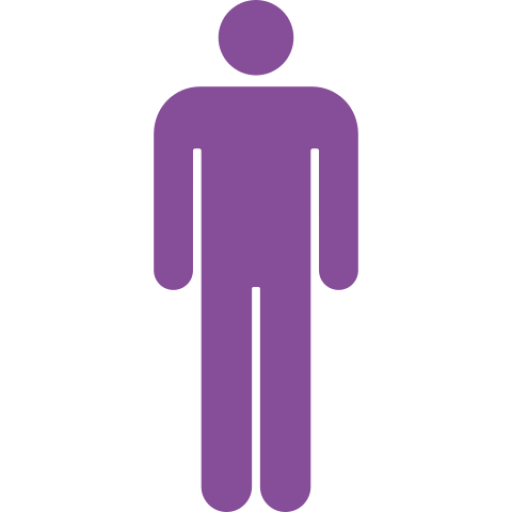 You do not need to do anything.
28
If I get services from a LME/MCO…
Some people who get services from their local management entity/managed care organization (LME/MCO) will choose a health plan, but some will not.
Some services for serious mental illness, severe substance use disorders, I/DD, or traumatic brain injuries are not available in the new health plans.
If you are unsure of what to do next or think you got the wrong letter, call the Enrollment Broker
Voiceover
People in ACTT, CST and/or PSR; those in child BH residential; those needing SAIOP or SUD residential; those with recurrent BH crises, those with IDD...will all stay in Medicaid Direct and not choose a health plan
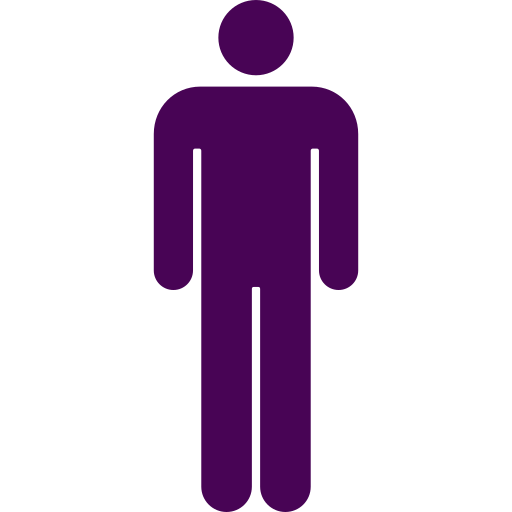 Call the Enrollment Broker for help
1-833-870-5500
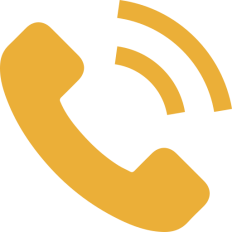 29
If I am not in these groups or am unsure…
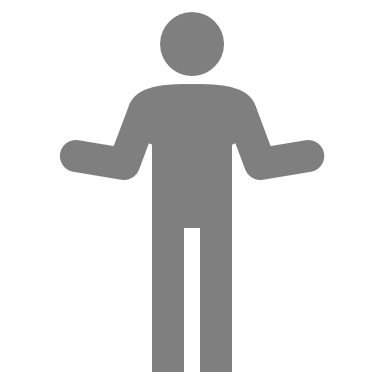 If you are unsure about what to do next, the best thing to do is call the Enrollment Broker
The Enrollment Broker can tell you if you should enroll in a health plan, or not
The Enrollment Broker can help you choose a PCP and health plan that meets your needs
Call the Enrollment Broker for help
1-833-870-5500
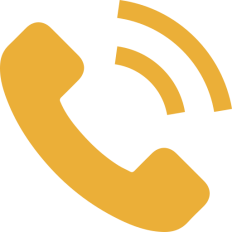 30
What To Do Next
31
Read your Medicaid letter and ask for help if you need it!
If you have any questions about Medicaid changes or need help enrolling in a health plan…
Contact the Enrollment Broker
1-833-870-5500  (toll-free)
www.ncmedicaidplans.gov
32
Reminder: Opportunities to Engage
DHHS values input and feedback from stakeholders and will make sure stakeholders have the opportunity to connect through a number of venues and activities.
Ways to Participate
Regular webinars, conference calls, meetings, and conferences
Comments on periodic white papers, FAQs, and other publications
Regular updates to website: https://www.ncdhhs.gov/assistance/medicaid-transformation
DHHS Will Engage
Consumers, Families, Caregivers, and Consumer Representatives
Providers 
Health Plans and LME/MCOs
Counties 
General Public
Comments? Questions? Let’s hear from you!
Comments, questions, and feedback are all very welcome at
Medicaid.Transformation@dhhs.nc.gov
33
Appendix
34
Services only available in NC Medicaid Direct & LME/MCOs
Medicaid Services
Residential treatment facility services for children and adolescents 
Child and adolescent day treatment services 
Intensive in-home services 
Multi-systemic therapy services (MST)
Psychiatric residential treatment facilities (PRTF)
Assertive community treatment (ACT)
Community support team (CST)
Psychosocial rehabilitation (PSR)
Substance abuse non-medical community residential treatment
Substance abuse medically monitored residential treatment 
Substance Abuse Intensive Outpatient (SAIOP)
Substance Abuse Comprehensive Outpatient Treatment (SACOT)
Intermediate care facilities for individuals with intellectual disabilities (ICF/IID)
Innovations Waiver services* 
Traumatic Brain Injury Waiver services* 
State-Funded Behavioral Health and Intellectual and Developmental Disability Services
1915 (b)(3) Services
Respite
Supported Employment/Employment Specialist
Individual Support
One-time Transitional Costs
NC Innovations Waiver Services (funded by (b)(3)) (Deinstitutionalization Services)
Community Navigator 
In-home Skill Building 
Transitional Living Skills
Intensive Recovery Support
NOTE:
*Waiver services are only available to individuals enrolled in the waiver.
35